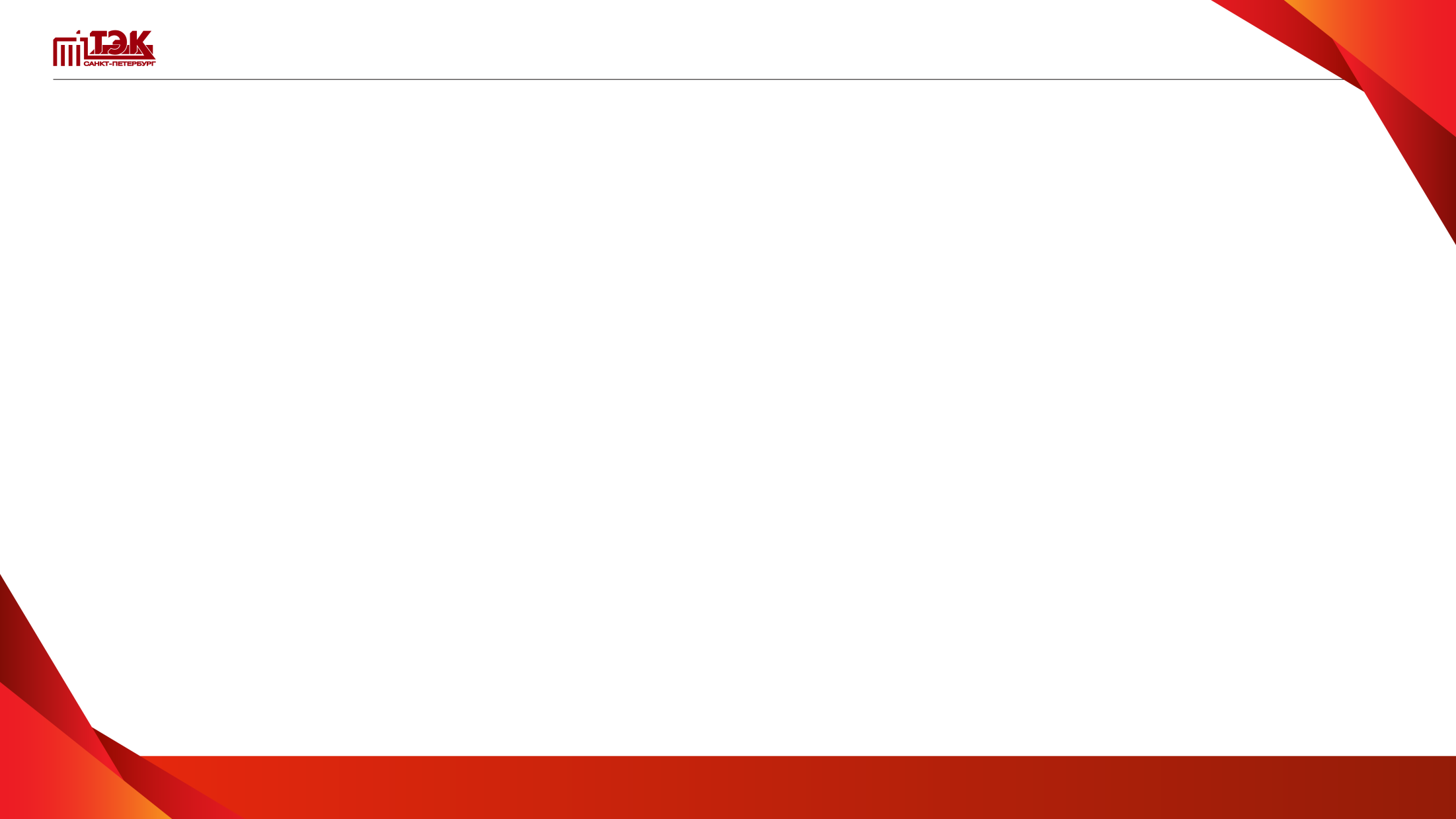 Мероприятия по импортозамещению 
за 2022 год (план на 2023 год)
Перспективные категория ТМЦ для импортозамещения на среднесрочную перспективу: 
–  Запорная арматура: комплектующие, ЗИП к имеющейся технике. 
–  Насосное оборудование: комплектующие, ЗИП к имеющейся технике. 
–  Оборудование КИПиА: автоматика безопасности, учет показаний, датчики, регуляторы, счетчики газа и пара.
В 2023 году планируется сохранение доли импортного оборудования и материалов на уровне 1%, куда войдут только те товары и комплектующие, которые будет невозможно заменить в силу отсутствия их производства на территории РФ.
1